Evaluación de Impactoen la Privacidad
Jesús Rubí Navarrete
Adjunto a la Dirección
Guía para una Evaluación del Impacto en la Protección de Datos Personales (EIPD)
Conceptos
Va más allá del cumplimiento normativo
Expectativas de privacidad de las personas ante tratamientos de datos personales que las afecten
Percepciones generales de la sociedad o de los colectivos más afectados por el tratamiento
Análisis e identificación de los riesgos que un determinado sistema de información, producto o servicio puede entrañar para la protección de datos 
Gestión de dichos riesgos mediante la adopción de las medidas necesarias para eliminarlos o mitigarlos
Riesgo
Probabilidad de que suceda un hecho que produzca un daño a la privacidad de las personas cuyos datos se tratan o a la reputación de la organización que realiza esta actividad
Definiciones
Proceso consciente y sistemático para evaluar efectos actuales o potenciales que un determinado proyecto podría tener en la privacidad individual y la forma en que estos efectos adversos se pueden mitigar
Un proceso que ayuda a evaluar los riesgos existentes para la privacidad de las personas en la recogida, uso y comunicación de información, ayudando a identificar riesgos para la privacidad, prever problemas y proponer soluciones
Elementos esenciales
Proceso más amplio que la comprobación del cumplimiento normativo
Debe
Llevarse a cabo con anterioridad a la implantación de un nuevo producto, servicio o sistema 
Ser sistemático y reproducible y estar orientado a revisar procesos y no a producir un informe final
Permitir una identificación clara de los responsables de las distintas tareas
Identificar y clasificar la información para determinar los datos personales que se tratan y sus características
Identificar quién y cómo tendrá acceso y tratará los datos personales
Elementos esenciales
Participación de todos los afectados por el proyecto (departamentos internos, socios o entidades externas, afectados u otros agentes sociales)
Descripción de los controles que se implantarán para asegurar 
Que solo se tratan los datos personales necesarios
Para las finalidades legítimas previstas y definidas
El resultado final debe ser un documento con un contenido mínimo y una estructura definidos previamente
Debe tener un cierto grado de publicidad a cargo de la organización que ha realizado la evaluación
No contiene información confidencial o sensible
Fases
Análisis necesidad evaluación
Reflexión previa sobre las situaciones que aconsejarían realizar EIPD
Pequeños cambios o proyectos pueden no justificarla, por su sencillez y escasos riesgos
No todas las EIPD tienen la misma intensidad ni el mismo grado de profundidad
El tipo y tamaño de la organización juegan un papel importante en la decisión
Pequeñas o medianas organizaciones
O aquellas cuya actividad principal no sea el tratamiento de datos
podrían optar por un proceso menos formal
Fases
Equipo trabajo y términos de referencia
Grupo de trabajo interdisciplinar que se encargue de obtener la información 
Asuma la interlocución con los responsables del proyecto y con la dirección de la organización
Planifique las tareas, realice las consultas necesarias, evalúe los resultados y elabore el informe final
Requiere el apoyo y el compromiso de la dirección
Representantes áreas de negocio afectadas, TIC y Delegado de Protección de Datos
Fases
Descripción proyecto y flujos de información
Paso crucial para realizar una correcta identificación de los riesgos
Objetivos
Actores implicados
Categorías de datos que se tratarán
Tecnologías utilizadas
Flujos internos y comunicaciones a terceros
Necesidad de utilizar o no todos los datos previstos
Necesidad de los participantes de acceder y utilizar datos personales o categorías de datos personales específicas
Fases
Identificación y evaluación de riesgos
Es la parte esencial de la EIPD
Análisis de toda la documentación generada:
Ciclo de vida de los datos personales
Usos previstos
Finalidades
Tecnologías utilizadas
Identificación de los usuarios que accederán a los datos
para identificar los riesgos, reales y percibidos, existentes para la privacidad
[Speaker Notes: Riesgo: probabilidad de que suceda un hecho que produzca un daño a la privacidad de las personas cuyos datos se tratan o a la reputación de la organización que realiza esta actividad]
Fases
Consulta con partes afectadas (internas/externas)
Fundamental para el correcto desarrollo EIPD
Visión de personas u organizaciones que no están implicadas en el proyecto y que, por ello, lo pueden observar desde una perspectiva más amplia
Pueden poner de manifiesto riesgos que hayan pasado desapercibidos para el equipo del proyecto
Incluyen a organizaciones externas con las que se va a compartir datos personales y representantes de los colectivos cuyos datos van a ser tratados
No es necesario hacer públicos los planes detallados sobre los nuevos productos o servicios o revelar secretos comerciales o tecnológicos
Fases
Gestión de riesgos identificados
Los riesgos se pueden evitar o eliminar, mitigar, transferir o aceptar
Los que impliquen incumplimientos normativos deben ser eliminados o evitados
En la Guía se incluyen algunas medidas que podrían ayudar a esta gestión

Análisis de cumplimiento normativo
Se aporta una guía indicativa
EVALÚA
Fases
Informe final
Estructura definida previamente
Publicado (de forma completa  o parcial si existen apartados que no pueden ser divulgados por restricciones legales, comerciales o de seguridad
Contenido y modelos incluidos en la Guía

Implantación de las recomendaciones
Decisión de la dirección
Nombramiento persona o unidad encargada de ello  con la necesaria autoridad
Fases
Revisión de los resultados y realimentación
Revisión y comprobación de la implantación real y de la eficacia de las medidas correctoras
Examen del proyecto una vez operativo para verificar que los riesgos detectados se han abordado correctamente y que no existen otros nuevos
Auditorías que realimentan la EIPD 
La modificación del proyecto o la incorporación de nuevas funcionalidades llevan consigo la necesidad de revisar la EIPD
Consulta pública
¿Le parece adecuada la estructura de la Guía y sus apartados?
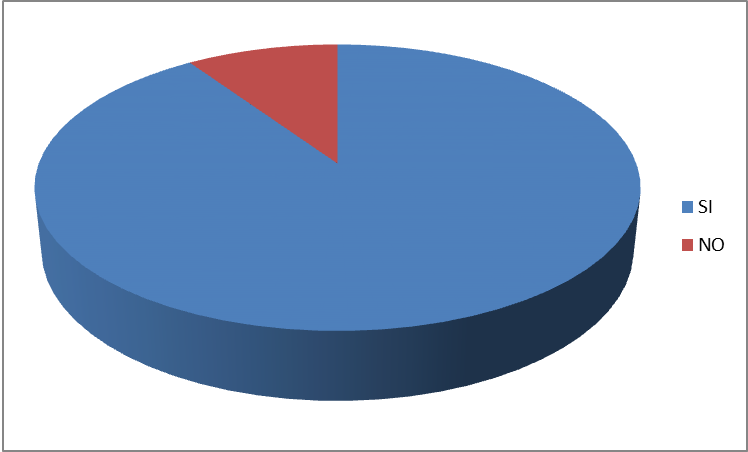 [Speaker Notes: Presentada en la 6ª Sesión Anual Abierta de la Agencia Española de Protección de Datos 
Sometida a consulta pública
147 respuestas recibidas]
Consulta pública
¿Echa en falta algún punto importante no cubierto por la Guía?
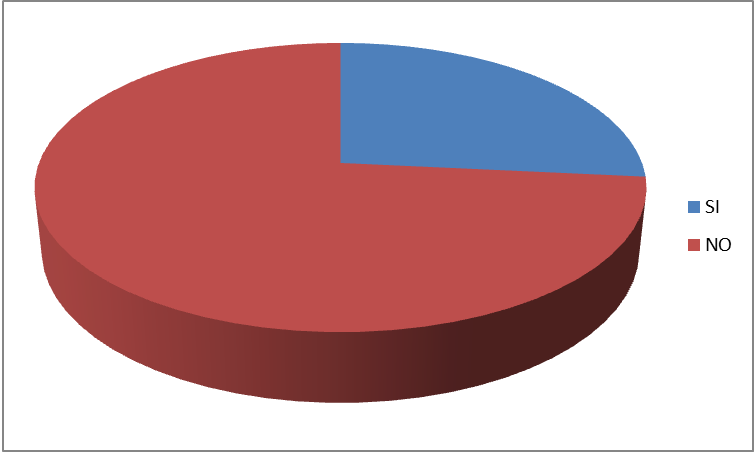 [Speaker Notes: Incluir un glosario
Correlacionar riesgos y medidas
Ejemplos prácticos y modelos de EIPD
Incluir resúmenes, esquemas y gráficos
Desarrollar una aplicación de gestión de riesgos
Más definición sobre medidas de seguridad
Metodología para la evaluación de riesgos e impactos
EIPD específicas para sectores o tipos de empresas
Decir cuáles son las medidas o garantías suficientes para la AEPD
Incidir más en el sector público]
Consulta pública
¿Le parecen adecuados los criterios utilizados en la Guía para decidir sobre la necesidad de realización de una EIPD?
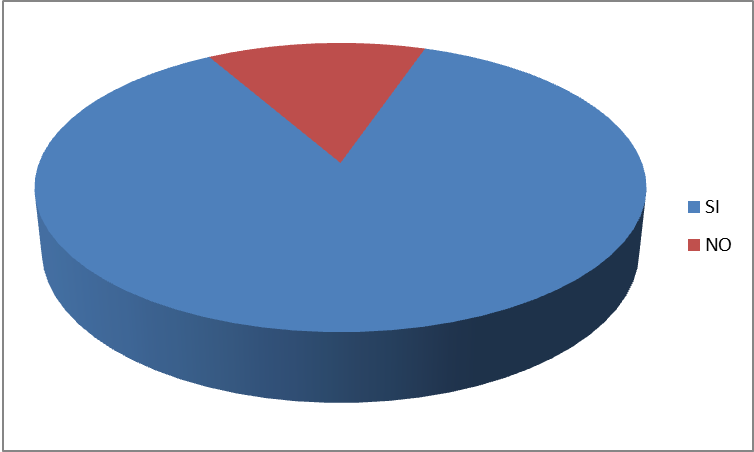 Consulta pública
¿Le parece útil y adecuada la relación de posibles riesgos para la privacidad que aparece en la Guía?
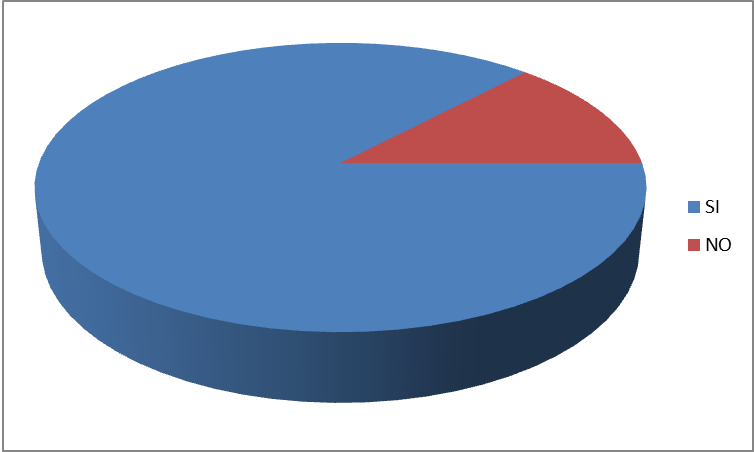 Consulta pública
¿Le parece correcto el apartado sobre la gestión de los riesgos identificados?
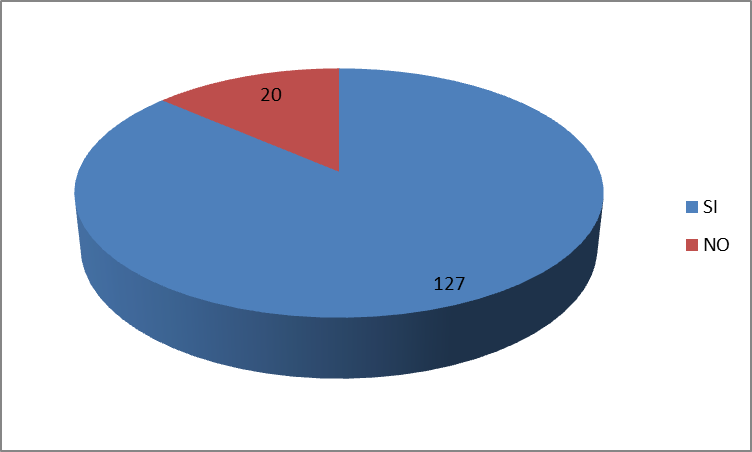 Consulta pública
¿Respondería la Guía a sus necesidades 
si realizara una EIPD?
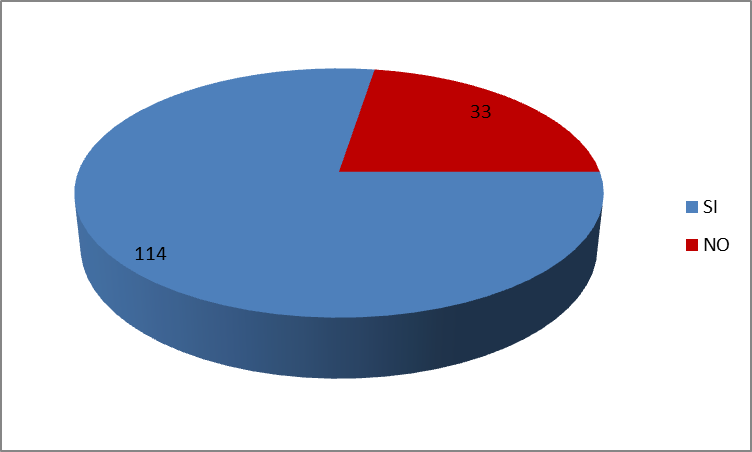 Consulta pública
¿Se plantearía  incorporar esta herramienta a los procesos de su organización?
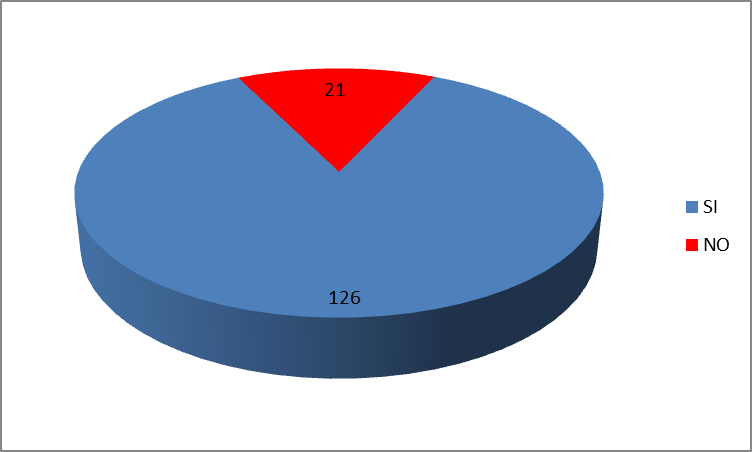 Conclusiones
Las EIPD son instrumentos que pueden jugar un papel fundamental en la mejora de la protección de datos
Parte esencial de una nueva generación de herramientas y metodologías (PbD)
Que buscan una aproximación proactiva a los retos de implantar garantías para la privacidad
Desarrollada con seriedad es un instrumento ideal para que los responsables puedan mostrar su compromiso y diligencia con los derechos de los ciudadanos y el cumplimiento de sus obligaciones
La AEPD desea que esta Guía 
Promueva la concienciación de las organizaciones
Impulse la utilización de esta herramienta 
para contribuir a la creación de confianza entre los ciudadanos en un tratamiento leal, lícito y transparente de sus datos personales
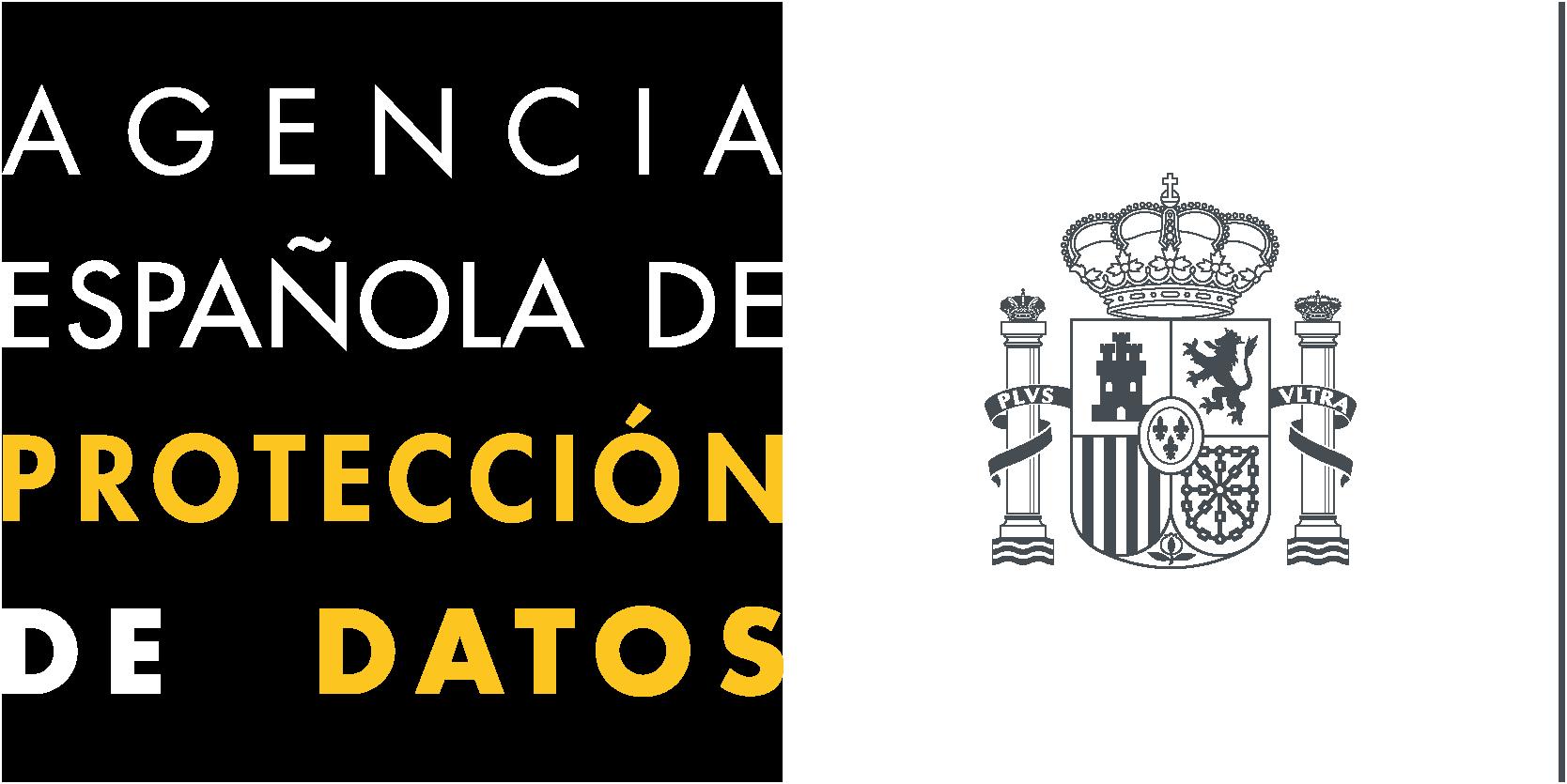 www.agpd.es